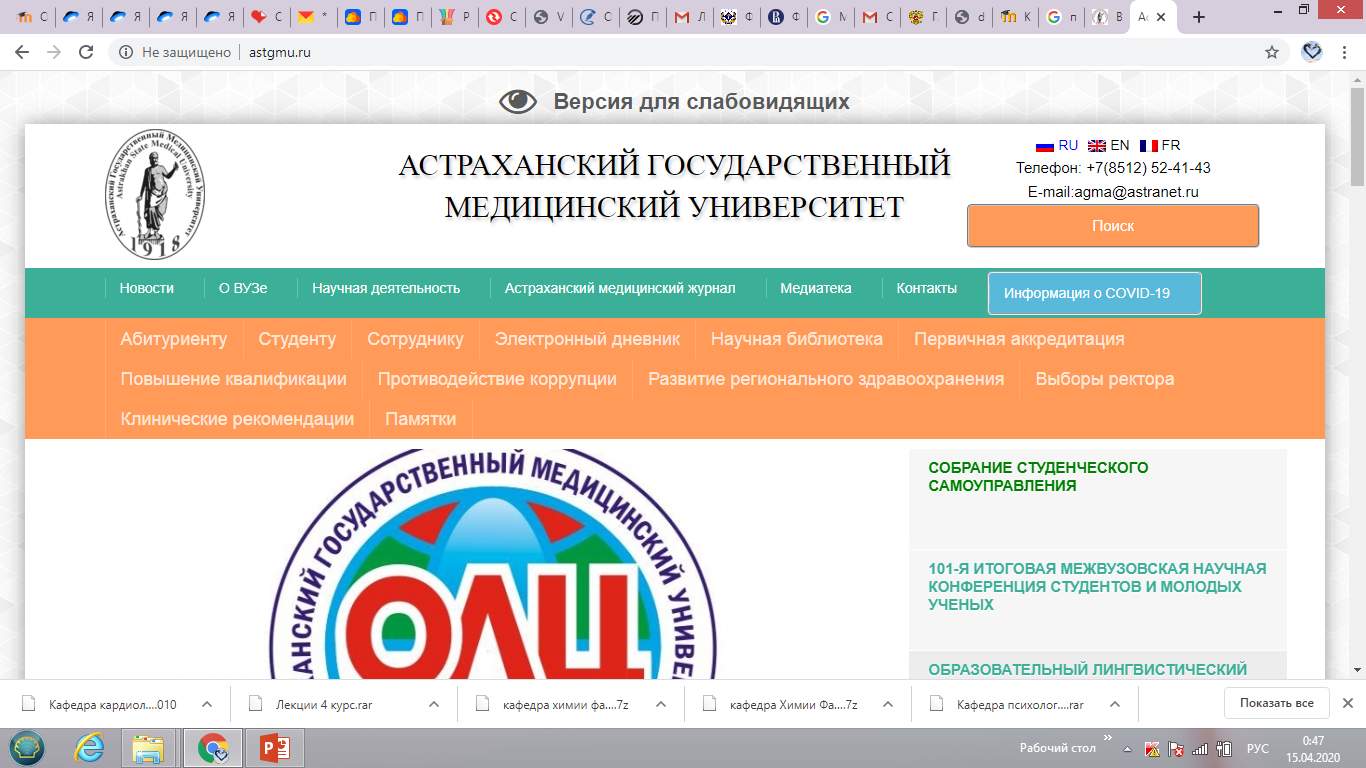 ФГБОУ ВО Астраханский ГМУ
Минздрава России
Кафедра микробиологии и вирусологии
Зубной налет. Роль в развитии кариеса
Разработчик: к.м.н, доцент Стемпковская Н.И
Динамика формирования зубной бляшки
Образование органического матрикса
Заселение матрикса аэробами: стрептококками, лактобактериями
Заселение матрикса анаэробами
Коаггрегация микробов – прочное прикрепление к поверхности зуба или слизистой
Минерализация зубной бляшки и образование зубного камня
Астраханский ГМУ
Механизмы коаггрегации микробов
1. За счет бактериальных адгезинов

2. Прикрепление по типу «клетка к клетке»

3. Образование  стрептококками нерастворимых гликанов и плотное прикрепление к тканям зуба
Астраханский ГМУ
Типы зубных бляшек по локализации
Наддесневые  - участвуют в кариесе
Поддесневые – участвуют в патологии пародонта
Зубные бляшки верхней челюсти – содержат Грам+ аэробы
Зубные бляшки нижней челюсти – содержат Грам - анаэробы
Астраханский ГМУ
Микробный состав зубной бляшки
Ацидофильные бактерии – образуют молочную кислоту – снижают рН

Протеолитические – разлагают аминокислоты до аммиака и мочевины – повышают рН
Астраханский ГМУ
Ценотип зубной бляшки – ее видовой состав
Нормоценоз 1 порядка: доминируют Streptoсоccus salivarius, Streptoсоccus sanguis,  Lactobacillus
Нормоценоз 2 порядка - преобладает Streptoсоccus mitis
Нормоценоз 3 порядка: больше всего  Streptoсоccus mutans, Staphylococcus,  Candida
Появляется риск развития дисбиоза
Астраханский ГМУ
Streptoсоccus mutans
Открыт в 1924 г.: выделен из кариозного зуба. Цепочки кокков.  Альфа-гемолитические свойства
Выделяет фермент глюкозилтрансферазу – разлагает сахарозу на глюкозу и фруктозу
Из глюкозы синтезируются нерастворимые гликаны- формируют матрикс, связывают бактерии, обеспечивают длительный контакт эмали с молочной кислотой
Астраханский ГМУ
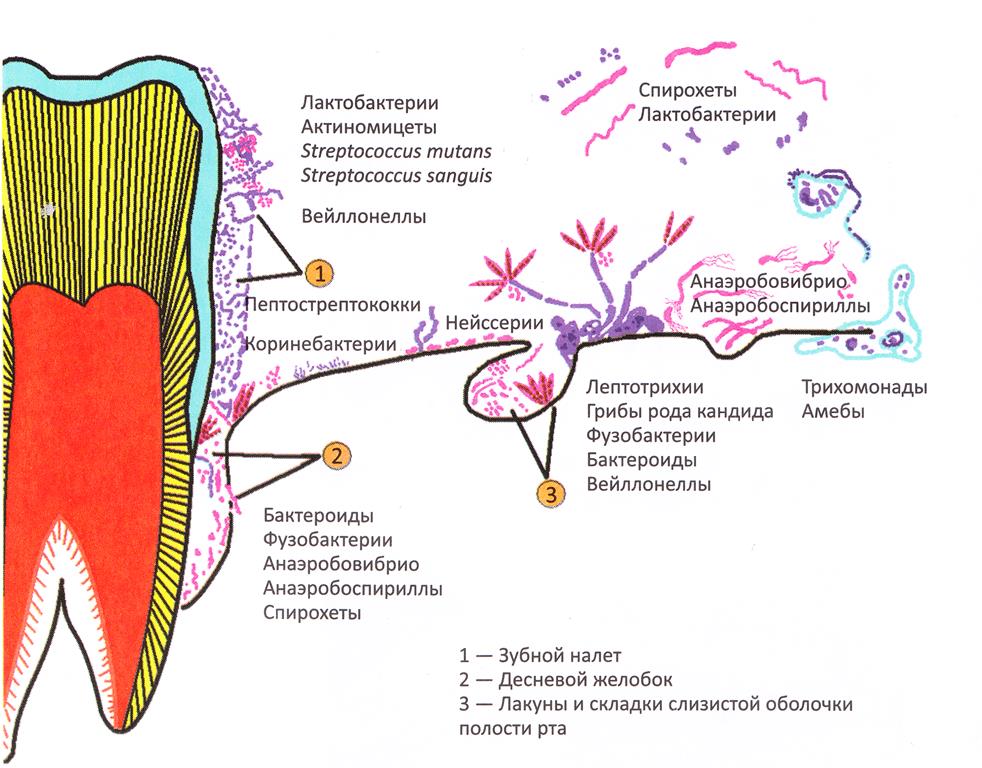 Кариес
Это патологический процесс деминерализации и размягчения тканей зуба с образованием дефекта – полости

Факторы развития: диета, генетическая предрасположенность, микробы, недостаток железа, антибиотики и т.д.
Астраханский ГМУ
Механизмы деминерализации эмали
Астраханский ГМУ
Деминерализация и реминерализация
Деминерализация идет под влиянием кислот; уходят ионы Са и Р. Кислотообразующие бактерии – кариесогенная флора
Реминерализация – возвращение минеральных солей при высоком рН.
Играют роль: буферная система слюны, белки с основными свойствами, действие вейллонелл
Астраханский ГМУ
Патогенез кариеса
1. Стадия пятна
  Длительный контакт эмали с  кислотами
Увеличение  пространств между микрокристаллами эмалевых призм
Миграция микробов из зубной бляшки в эмаль
2 стадия. Поверхностный кариес
Декальцинация эмали, разрушение эмали и поверхностных слоев дентина
1 и 2 стадии происходят под действием ацидофильных бактерий
Астраханский ГМУ
3 стадия. Средний кариес 
Миграция микробов по эмалевым ходам в дентин, усиленное размножение анаэробов
   4 стадия. Глубокий кариес
Микробы распространяются по дентинным каналам. Размягчается дентин.
Деструкция тканей дентина и атрофия одонтобластов
3 и 4 стадии идут при участии протеолитических бактерий, за счет токсинов и факторов инвазии
Астраханский ГМУ
Профилактика кариеса
Общая направленность: диета, создание вакцины против Streptoсоccus mutans для стимуляции выработки секреторных антител
Местная направленность: обработка хлоргексидином, применение фторидов цинка и меди, ксилита для уменьшения образования молочной кислоты
Астраханский ГМУ
Благодарю за внимание!
Астраханский ГМУ